Non-violent Action: A Force for Change
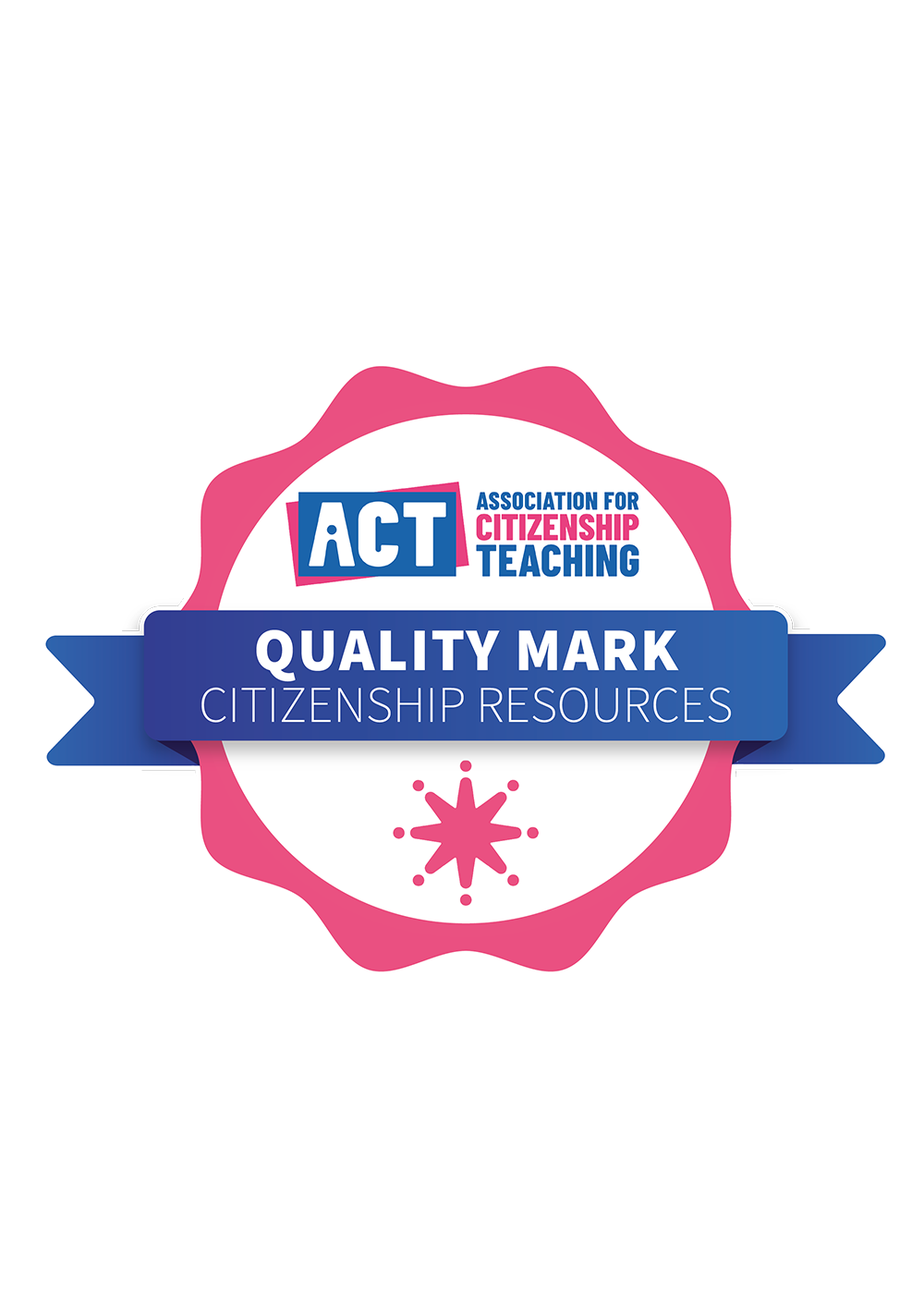 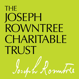 Taking Action Lessons
Films of young people taking action
‘Young people from across the world taking action for the Global Goals’: https://vimeo.com/252488304 (2 mins)
 
‘Kids take Action against Ocean Plastics’ https://www.youtube.com/watch?v=hKFV9IquMXA (4 mins)
 
Naomi Frost, young person speaking at National Youth Climate Summit 22nd April 2020, secondary (10 mins)
https://www.youtube.com/watch?time_continue=91&v=f5OKMOmVzxE&feature=emb_logo
 
Reboot the Future film imagining future impact of one young person’s actions in relation to climate breakdown (5 mins)
https://globaldimension.org.uk/resources/campaign-jay/
 
'Young people are stepping up to the challenge' - Elizabeth, climate activist Kenya | Oxfam GB (2 mins)
https://www.youtube.com/watch?v=N1iKg2Ug3Zk&t=45s
 
"Let's take action now!" - a rallying cry from young climate activists Jessy and Isaac | Oxfam GB (2 mins)
https://www.youtube.com/watch?v=EJH054VFIQ4&t=76s
 
Nkosilathi Nyathi, 17, is a UNICEF climate activist from Victoria Falls, Zimbabwe. (2 mins)
https://www.youtube.com/watch?v=jLZyUxQYQ2k&t=124s
Films of young people taking action (ctd.)
Three young people talking about their involvement in Black Lives Matter protests (3 mins)
https://www.theguardian.com/uk-news/2020/jul/29/new-generation-behind-britain-anti-racism-protests-young-black-activists-equality
 
Oli, 12, making a difference to stop forced marriages in Bangladesh - Plan UK (1 min)
https://www.youtube.com/watch?v=yvMQ90sCOGg
 
African Climate Alliance – youth-led group advocating for climate, ecological and social justice in South Africa. (2 mins)
https://africanclimatealliance.org/video-20th-september-climatestrikecapetown/
 
Design for Change – 15 year olds Camila, Astrid and their friends in Denmark felt that many students lacked self-esteem about their physical appearances. So they made a fashion show for change, inviting all to participate to ‘come as they are’ (1.5 mins)
https://www.youtube.com/watch?v=wH3C2N__Pjg&t=101s
 
Design for Change – 11 year olds Laura, Sara and their friends in Spain noticed that water was being misused and not managed properly. (1.5 mins)
https://www.youtube.com/watch?v=X3q558Lsdxw&t=65s 
 
Design for Change – 10 year old Geffen and her friends in Israel realised that there was no place in the community for elderly people and the community to come together and interact. They turned a neglected plot of land into a lush green garden (1.5 mins)
https://www.youtube.com/watch?v=NV3HReB6TRM&t=59s 
 
Other short Design for Change videos: https://www.dfcworld.com/VIDEO/ViewVideo/122
Taking action steps
1. Visioning
Walk in local area of school or around school grounds noticing what like and don’t like.
Here are some suggested prompt questions to ask to bring a more focused approach to the walk.
Prompt questions
School 
Outside: 
What do you like / not like?
What are the facilities in the recreation areas?
What are the opportunities for different types of play? (Primary)
Are all genders using the different areas equally?
Are there places to sit and be quiet or talk?
Are there wildlife areas? What are they like?
Can you see any birds or other animals?
Are there growing areas? What are they like?
Are there trees? What size / age are they?
Is there litter on the ground?
Are there recycling bins? Compost bins?
What can you hear / smell?
How do you feel outside?
What would you change?
 
Inside: 
What do you like / not like?
What is the entrance area like?  How welcoming is it? Are the languages in the local community displayed? Can you tell what values the school has from looking at the entrance area?
What are the corridors like? Do you feel happy and safe walking around school?
Are there any areas where you don’t feel safe?
What are the toilets like?
What displays are on the walls of the corridors and other communal areas, such as the hall?
Do the displays reflect diversity in society?
Is there gender stereotyping in the displays?
Are there as many pictures of girls/women as boys/men?
Are there plants and other natural objects in the corridors, halls and classrooms?
Are there reusing and recycling facilities in the classrooms?
Do adults and learners look happy?
 What can you hear? What are noise levels like? Is anybody shouting?
 Are there quiet spaces which anyone can access if they wish?
Prompt questions
Local Area
 
What do you like / not like?
Can you see any birds or other animals?
Are there trees? What size / age are they?
Is there litter on the ground?
Are there recycling bins? Compost bins?
What can you hear / smell?
How do you feel outside?
Are there places where children can play safely?
Are there areas where people can spend time with nature?
Are there sports areas?
 Do you feel safe in all areas or are there places that you usually avoid going to?
Do people look happy?
Can you see any renewable energy sources e.g. solar panels, wind turbines?
Are there local shops? What are they?
Are there local cafes, pubs and other places where people can meet together?
Can everyone access public transport?
Are there safe places to cross roads?
How busy are the roads with cars and other vehicles?
Are there safe cycle routes?
Are there places for people to sit down and rest if they need to?
Are all people treated equally in the community?
Are there sculptures or works of art e.g. murals?
Is there graffiti?
Are there ways that people can share or exchange objects?
Does everyone have enough food?
What would you change?
1. Visioning
OR
b) Imagine you are returning to your school in 10 years time and things have really changed for the better.
You arrive at your school and look through the school gates. What do you see? What can you hear? What do you smell?
You wander around the school grounds. What do you see/hear/smell/feel/think?
You look at the school building – what can you see?
You wander into the entrance to the school – what do you notice?
You walk round the school, in and out of the learning rooms. What are they like? What are the learners doing? What sounds can you hear? What are the teachers like/what are they doing? Etc etc
OR: Imagine you are returning to your local area in 10 years’ time and things have really changed for the better.
What can you see/hear/smell etc. How many plants, trees and animals do you see? What are the people doing – older people, children, young people, parents/carers?
Etc.
Vision with eyes closed then make group drawings/maps/writing.
2. Choose a change you want to make
Look at the following before and after pictures which show places where people have changed things for the better.
[Speaker Notes: Examples of changes: e.g. more trees, clean air, more animals, more safe play areas, no homelessness, more public transport, more cycling and walking, clean energy, peace and nonviolent conflict resolution, older people not being lonely, no litter, no more plastic packaging, equality, no more racism/sexism.]
Before:
[Speaker Notes: Kent Road, Sheffield
Photo credit: Chris Smith 
First picture was taken in March 2016, just after the Council had cleared the site and before we took it on.  Second picture taken June 2021.]
After:
[Speaker Notes: Kent Road, Sheffield
Photo credit: Chris Smith 
First picture was taken in March 2016, just after the Council had cleared the site and before we took it on.  Second picture taken June 2021.]
Before:
[Speaker Notes: Brooklyn Road, Sheffield. Before June 2020, after June 2021 (Lockdown project)
Photo credit:  Sally Faulkes]
After:
[Speaker Notes: Brooklyn Road, Sheffield. Before June 2020, after June 2021 (Lockdown project)
Photo credit:  Sally Faulkes]
Other sources of before and after pictures
https://potd.pdnonline.com/2019/12/12/58119/#gallery-2

https://www.theguardian.com/environment/2020/apr/11/positively-alpine-disbelief-air-pollution-falls-lockdown-coronavirus

https://cartreficonwy.org/get-involved-2/environmental-projects/
List important changes that could be made with the classes help (these could be locally or more globally).

Write each issue on a piece of paper – give everybody 3 sticky dots to vote with to find the most popular issue.  If several issues have an equal number of votes then divide into different groups, otherwise work as a whole class on one issue.

OR people vote with their feet – move and stand near the issue they like the most and gradually take away the ones with no or fewer votes and redistribute so that in the end everyone is standing with one issue.
3. Reasons for choosing the change
In pairs or individually, think about the reasons for choosing this particular change and write these down using the following example.
Example reasons writing
Although not everyone agreed, the class decided to take action on pollution from traffic in the school grounds.  
 
We have many reasons for this. Our first reason is that we are very concerned about the health of staff and students on the school premises. Our school is located on a busy junction where traffic builds up at certain times of day. Pollution from particulates produced by traffic is known to cause many health problems both short term and long term. Examples of these health problems are asthma, heart disease and dementia.  
 
Another reason we would like to take action on this is that road traffic emissions produce greenhouse gases that contribute to climate change. 
 
We also agreed that it is an issue that we could have an impact on as a school community by, for example, working with parents/carers to reduce the number of school journeys taken by car. 
 
Therefore, although some people might argue that there are even more important environmental problems that we should be focusing on we think we have shown that taking action on traffic around the school is achievable and will have a clear impact on health and the environment.
4. Research the issues
What do we need to know? – Generate questions.
How will we find out? – List different sources of information.
Share out information gathering between groups.
Gather information.
4. What would we need for this to happen?
List 1-4 
E.g. Clean air: 
	1. Fewer cars and lorries
	2. No incinerators
	3. More renewable energy
	4. More people caring about the health impacts of air pollution
 
With each one ask what would be needed for this to happen?
E.g. Fewer cars and lorries
	1. Pedestrian areas
	2. Bicycle lanes
	3. Higher fuel prices
	4. More public transport
	5. More people cycling
6. Generate Creative Actions
Generate our own principles for
non-violence and how these can be enacted.

b) Brainstorm without censoring any ideas – write everything down in groups or as whole class (refer to list of different kinds of actions carried out in case study lessons).
7. Evaluate the actions
With each action idea put into grid easy/hard and high/low impact on floor with actions on pieces of paper to move into position (RS51 Impact Grid).
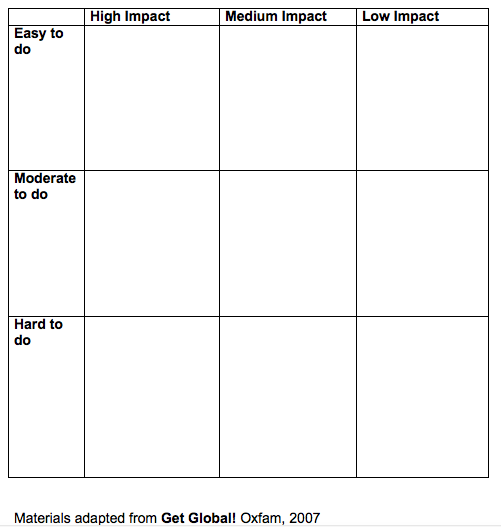 [Speaker Notes: .]
Spectrum of Allies
[Speaker Notes: b) Use RS52 ‘Spectrum of Allies’ to help with thinking about who could help.]
Spectrum of Allies
Who are your ‘active allies’, people or organisations that you know will be on your side and can help you? 
Who are your ‘passive allies’, people or organisations who would be on your side but are not necessarily doing anything?
Who are ‘neutral’ i.e. they could be swayed either way or don’t have an opinion yet.
Who are your ‘passive opponents’, people or organisations who don’t agree with you but won’t actively stop you?
Who are your ‘active opponents’, people or organisations who disagree with you and might actively oppose you?
How can your passive allies and neutral people or organisations be moved one wedge to the left?
Pillars of Support
[Speaker Notes: Use RS27 ‘Pillars of Support’ to help with thinking about who is supporting the status quo.]
8. Choose an action and plan
a) Choose actions depending on the evaluation. Plan what need to do and divide tasks up for different groups of people. A planning time line might be useful  - this could be done as a ‘river’ or along a rope on the floor with whole class – labelling different actions as walk along.
b) How will you evaluate how successful the action was?  (e.g. numbers of people impacted, comments people make about learning/change). 
c) Plan the action .
9. Carry out the action
Document as you go along with photos, writing, interviews etc.

Communicate the action – through local press, Twitter, website etc.
10. Evaluate the action
10. Evaluate the action
a) Stand on spectrum  (very well….not very well) in response to question: ‘How well did we work together?’ 
b) What were your feelings before, during, afterwards? – draw face on white board/ paper and show rest of group in a circle – or show dramatically on face or with a body shape or movement. 
c) Go round circle completing sentences (with ability to pass if wish): one thing I learnt was… one highlight was…. one surprise was… one challenge  was…
Evaluation Wheel
[Speaker Notes: Enjoyment and learning evaluation wheel : draw concentric circles on paper or a whiteboard and divide into sections relating to each stage of the learning process (lessons 1-6). Give each learner 2 sticky dots each for each segment, colour coded with one colour representing enjoyment and the other learning. Learners place the sticky dots nearer to the centre for more learning/enjoyment and further away from the centre for less learning / enjoyment. See illustration on PowerPoint slide… or RS….]
11. What next?
Individual reflection / journaling
-  What did I contribute personally?
What would I do differently next time?
What did I care about?
What would I like to do next?